SVET DRONOV
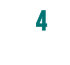 Komunikácia s dronom
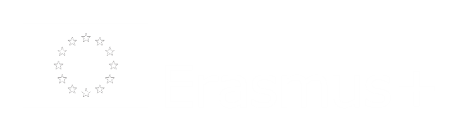 1
Komunikácia
Väčšina UAV zariadení používa rádiové frekvencie z predného vysielača, ktorý spája anténu s analógovo-digitálnym prevodníkom.
2
Komunikácia
Letový softvér ovláda avioniku (a ktorá môže byť schopná autonómnej alebo poloautonómnej prevádzky).
3
Rádiový signál od operátora
Môže byť vyslaný z
pozemného ovládania

alebo

systému diaľkového ovládania
4
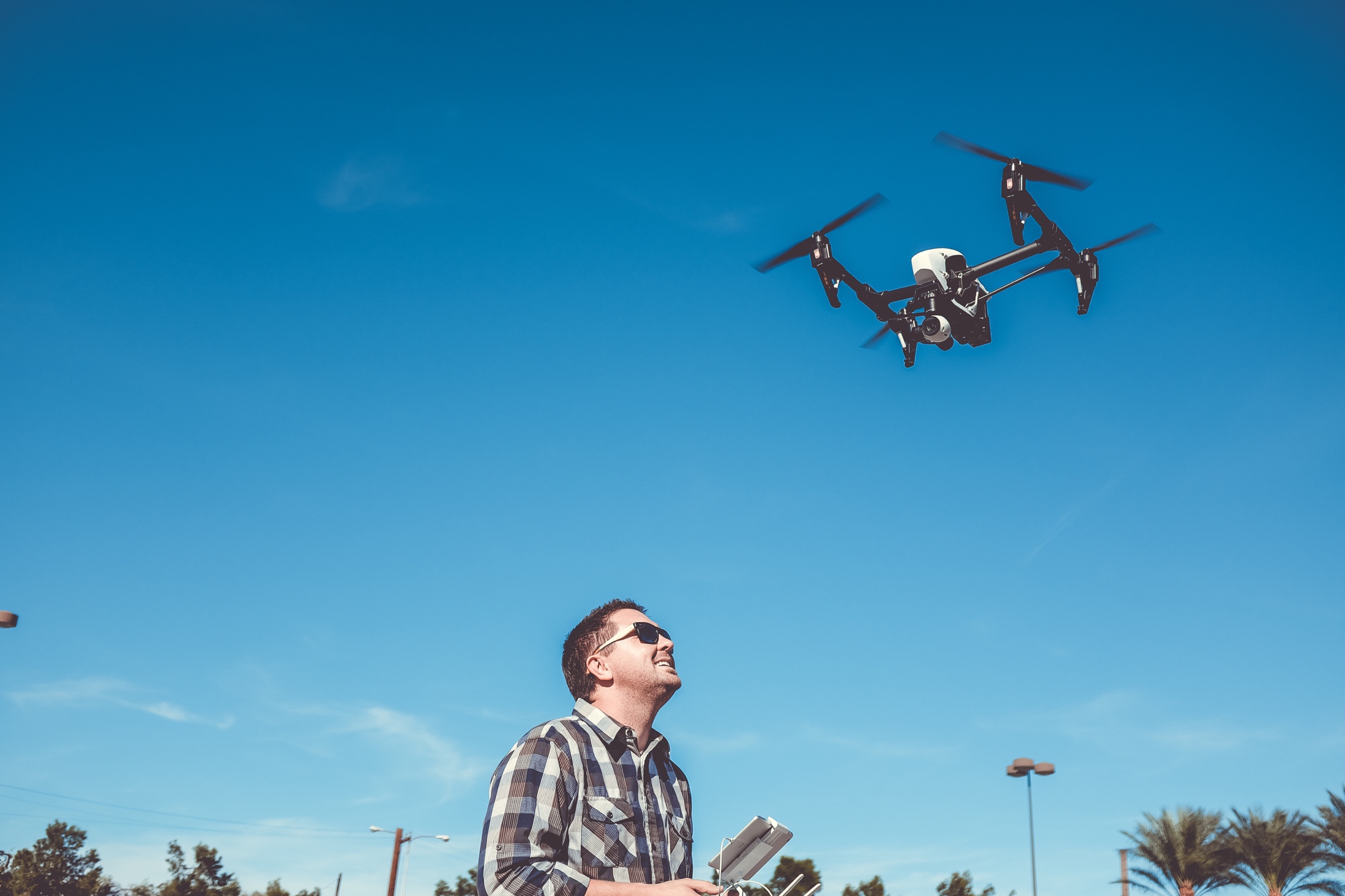 Pozemné ovládanie
Človek, ktorý ovláda rádiový vysielač/ prijímač, smartphone, tablet, počítač vojenskú pozemnú kontrolnú stanicu (GCS). Nedávno bola preukázaná aj kontrola pomocou osobných zariadení (mobil, smart hodinky), ovládanie pomocou ľudských gest alebo ľudskými mozgovými vlnami.
5
Systém diaľkového ovládania
Satelitné duplexné dátové spojenia niektorých vojenských mocností.
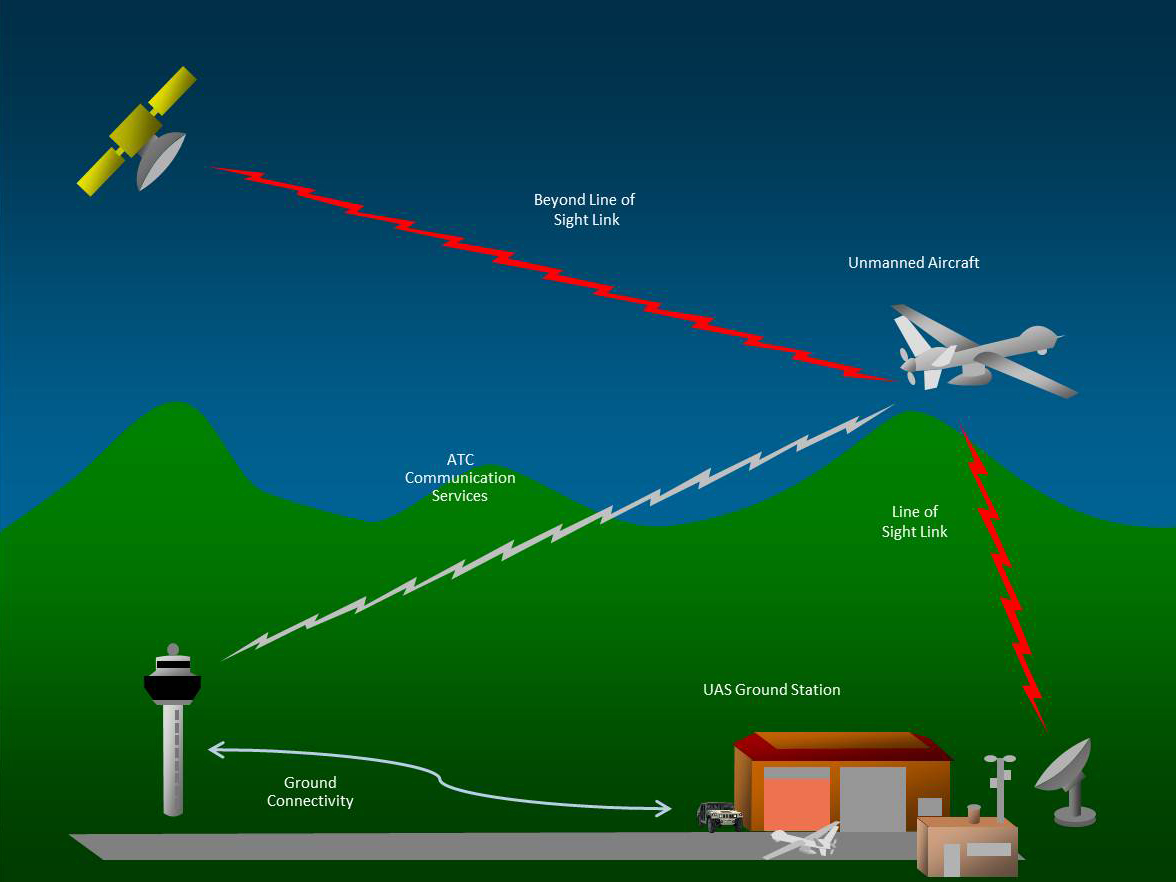 6
?
VÝBORNE!
Teraz môžete prejsť na ďalšiu tému...

 Ako pracuje kvadrokoptér !
7